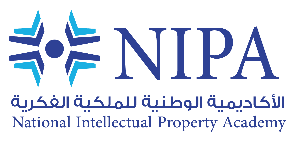 EGIPTO: FATMA SAMIR ABD EL- SALAM
COPIA DE CABINA - CONFIDENCIAL - COTEJAR CON EXPOSICIÓN DEL ORADOR
Conferencia Internacional de la OMPI de Instituciones de Formación en Propiedad Intelectual (IPTI)
Academia Nacional de Propiedad Intelectual (NIPA) de Egipto
“Llevar a los jóvenes hacia un viaje de descubrimiento de la PI”
Puntos principales
Presentación breve sobre la NIPA y datos generales sobre sus actividades.

Actividades de PI para los jóvenes.

Testimonios de beneficiarios
01
02
03
04
Hitos de la NIPA
2011
2014
2018
2019
Graduación del primer grupo de formadores (15 formadores)
Graduación del segundo grupo de formadores (24 formadores)
Inauguración oficial con los dos grupos de formadores
Memorando de entendimiento entre la OMPI y la Academia de Investigación Científica y Tecnologías (ASRT)
01
02
03
04
Objetivos de la NIPA
1) Formar personal especializado en PI

2) Fortalecer la capacidad de los funcionarios públicos

3) Cooperar con las instituciones educativas en el desarrollo de planes de estudio sobre propiedad intelectual

4) Crear conciencia sobre la propiedad intelectual y su importancia en los sectores público y privado, las universidades y los centros de investigación, entre otros.
01
02
03
04
Seminarios web
Talleres y programas de formación
IP 4Youth
Actividades de la NIPA
Curso de formación avanzado sobre búsqueda y examen de patentes de OMPI-ASRT
Personalización de cursos a distancia
Conferencias y exposiciones
01
02
03
04
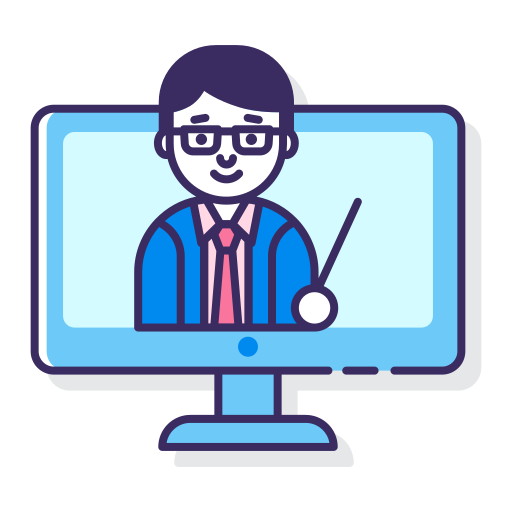 Seminarios y seminarios web
01
02
03
04
Seminarios y seminarios web, 2019 a marzo de 2022
Número total de participantes:
653
01
02
03
04
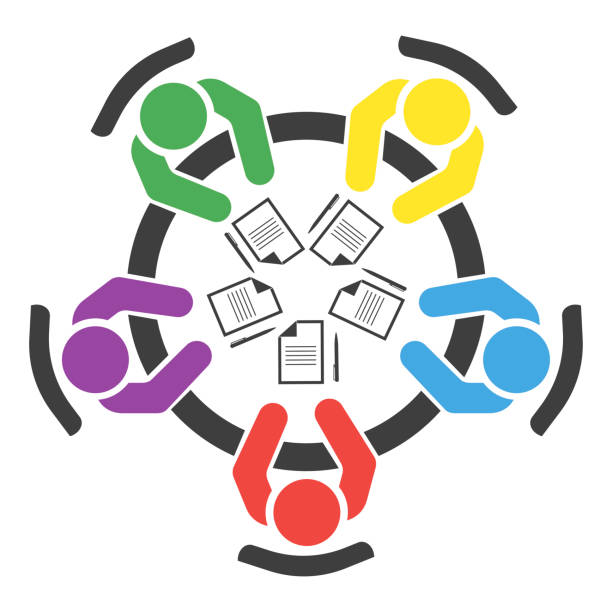 Talleres y programas de formación
01
02
03
04
Talleres y programas de formación, 2019 a marzo de 2022
Número total de participantes:
317
01
02
03
04
Evaluaciones y testimonios
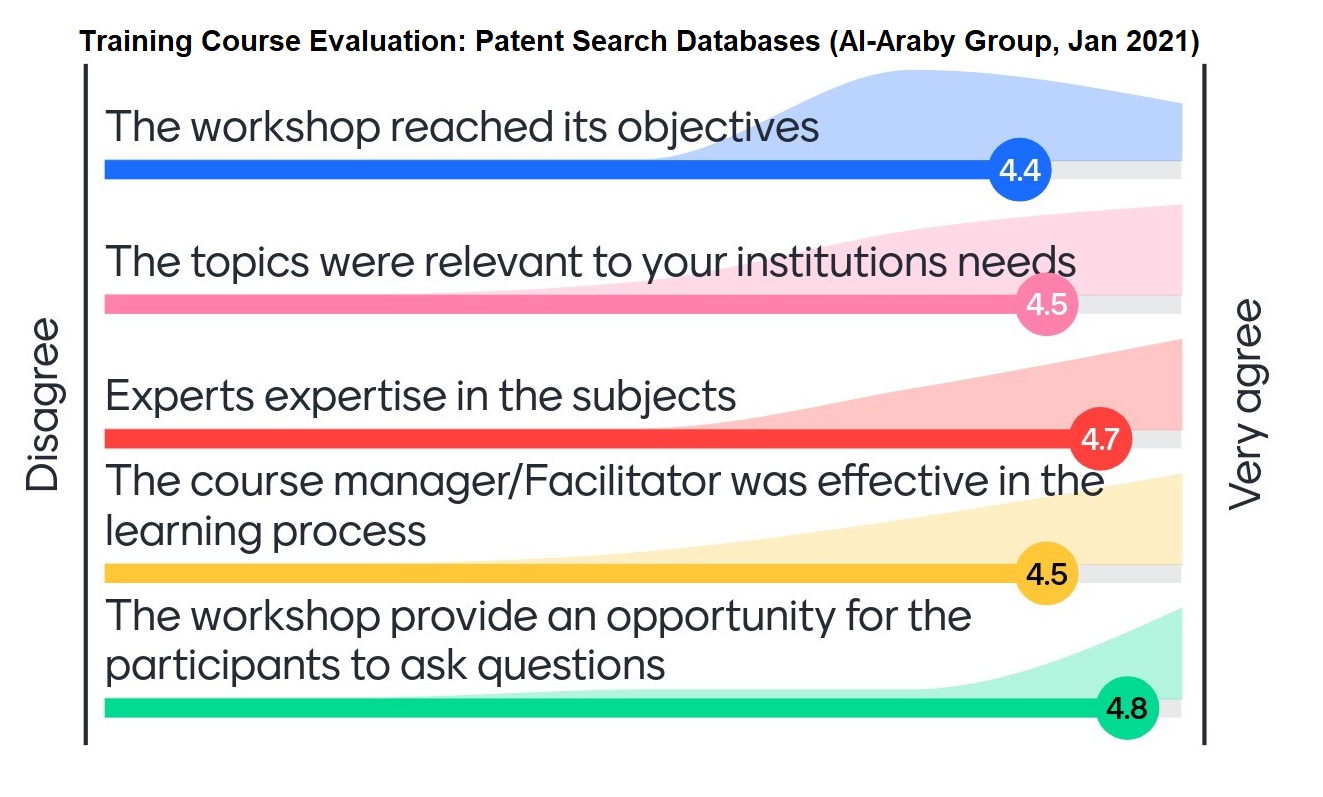 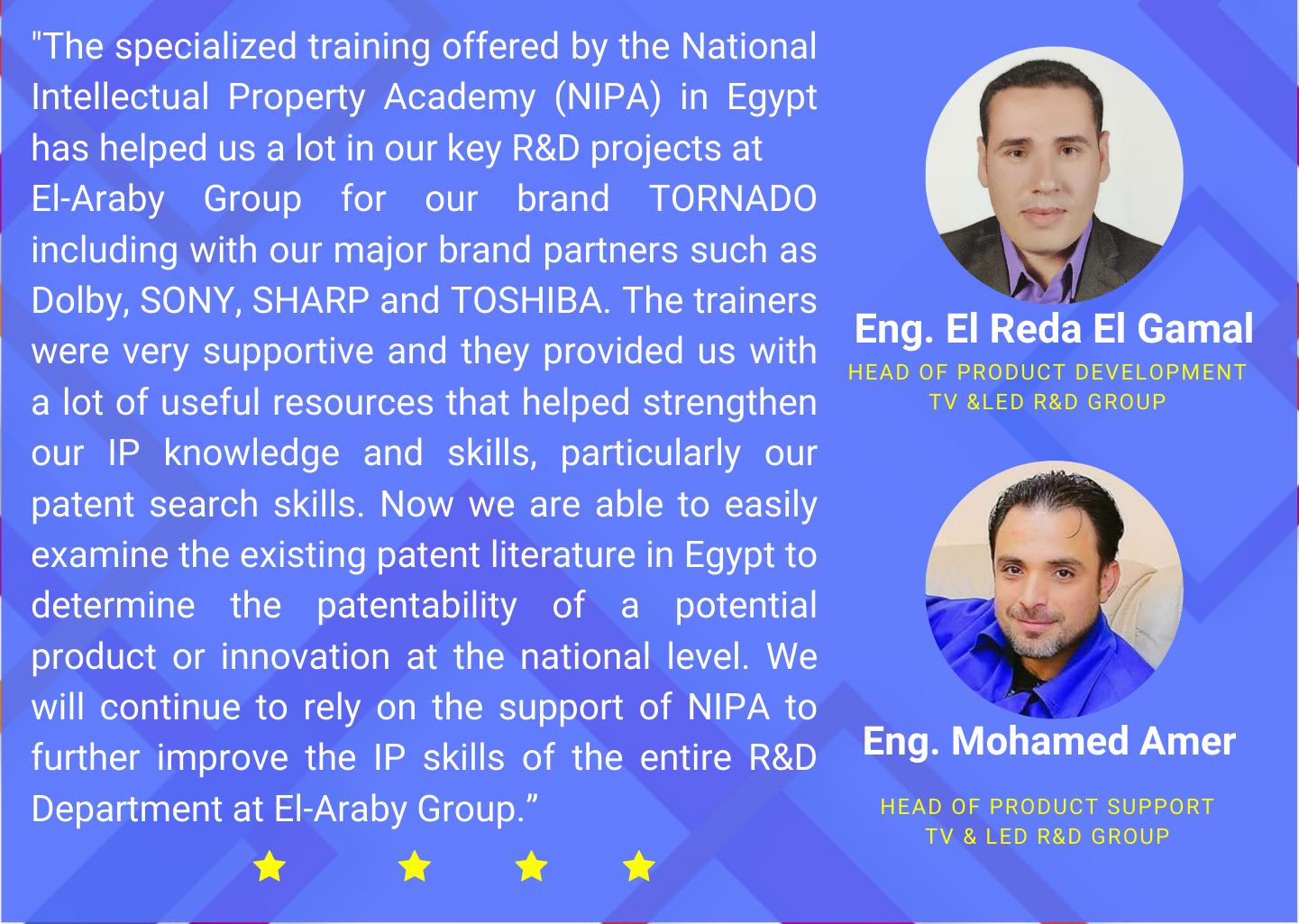 01
02
03
04
Programa de Perfeccionamiento Profesional de la OMPI: curso de formación sobre búsqueda y examen de patentes para países árabes y africanos
01
02
03
04
Curso de formación sobre búsqueda y examen de patentes para países árabes y africanos, 2019 a 2021
01
02
03
04
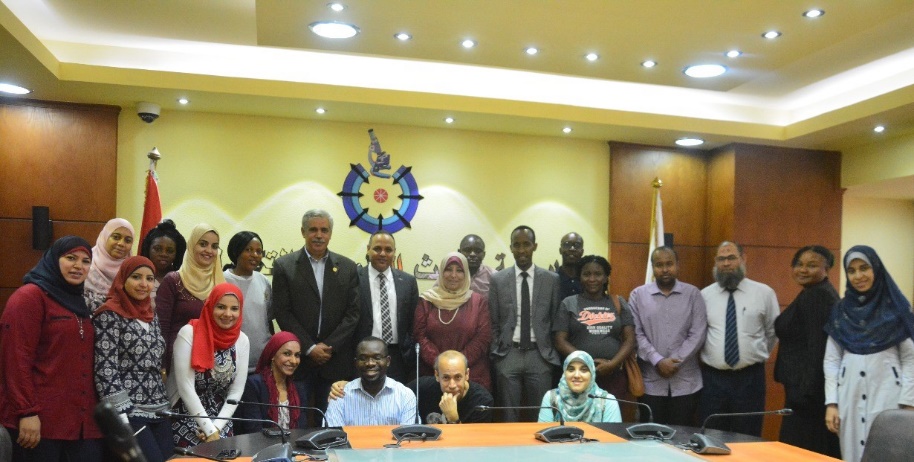 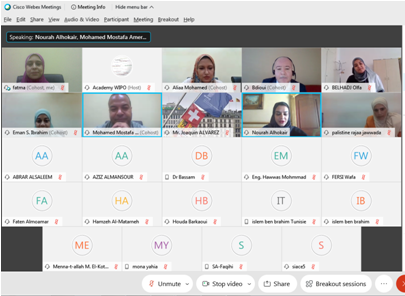 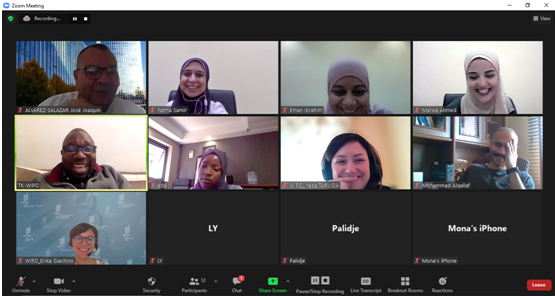 01
02
03
04
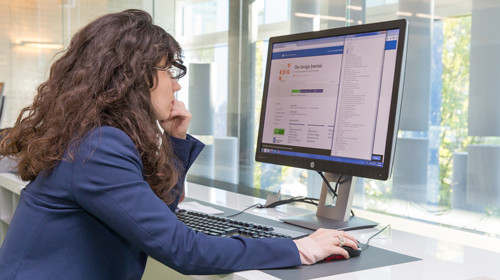 Personalización de cursos de aprendizaje a distancia de la OMPI
01
02
03
04
Aprendizaje a distancia en la OMPIPersonalización de cursos
Personalizado. 
Comienzo de primera sesión piloto en 2016.
Personalizado.
En revisión.
Personalizado.
En revisión.
DL101AEG
DL301AEG
DL506AEG
01
02
03
04
DL101 AEG
01
02
03
04
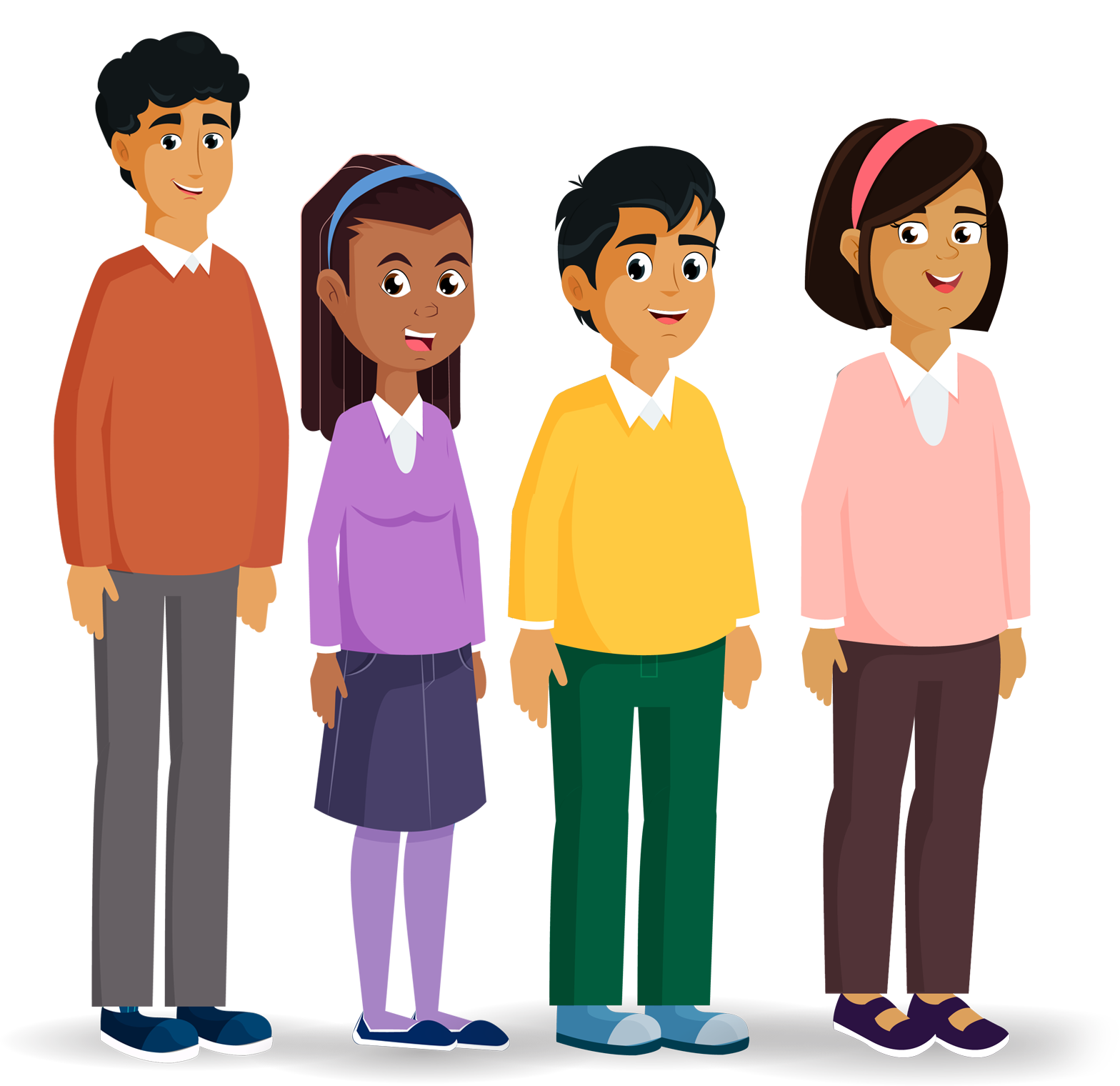 Iniciativa IP4Youth
01
02
03
04
Exposición “Cairo innova” (2019)
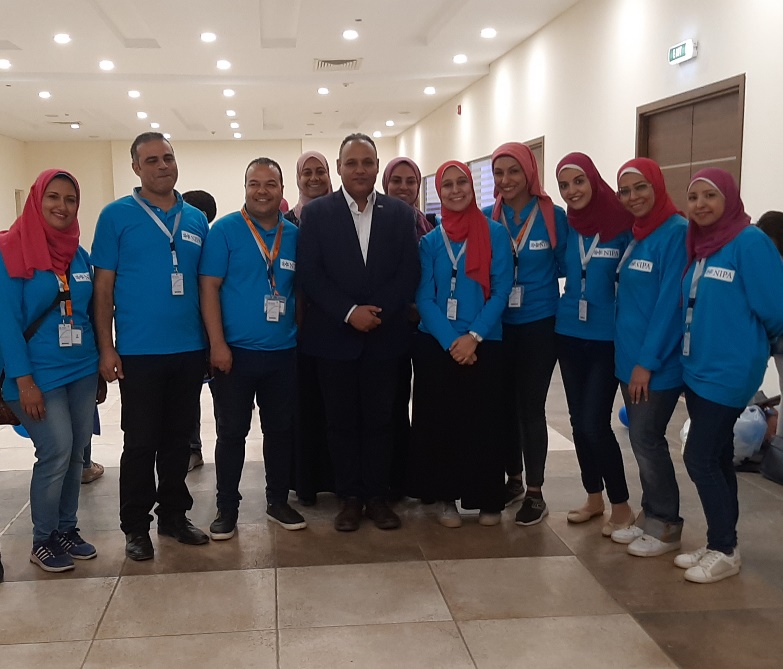 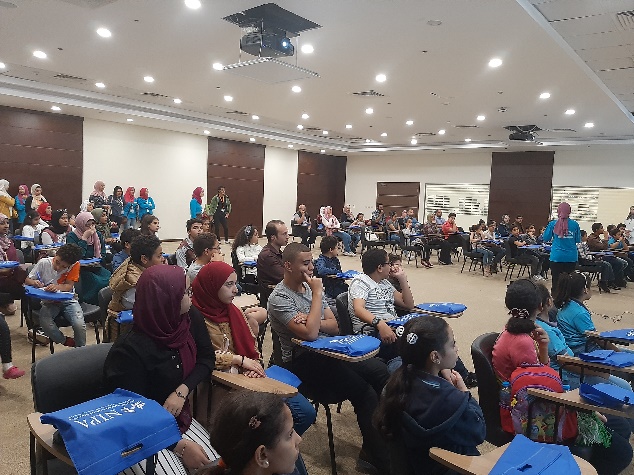 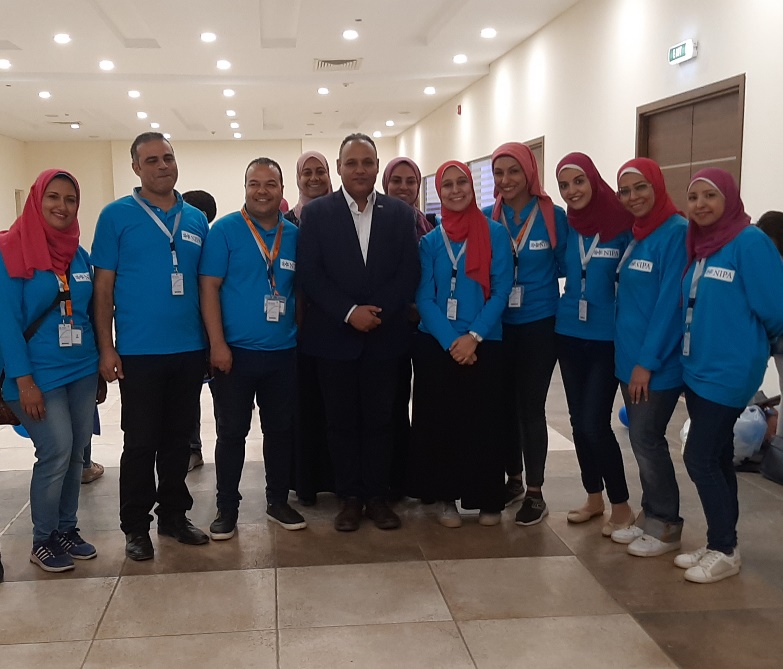 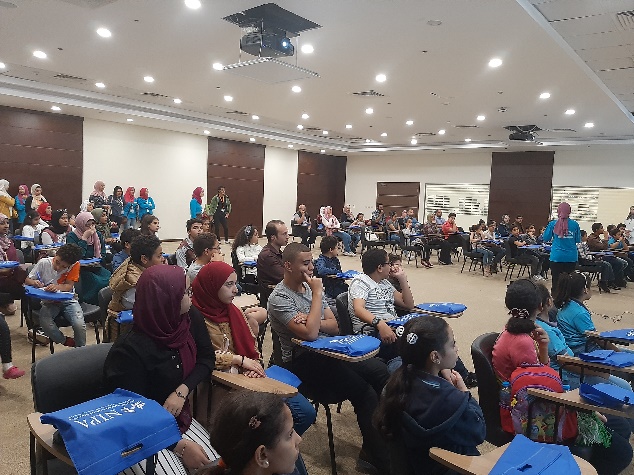 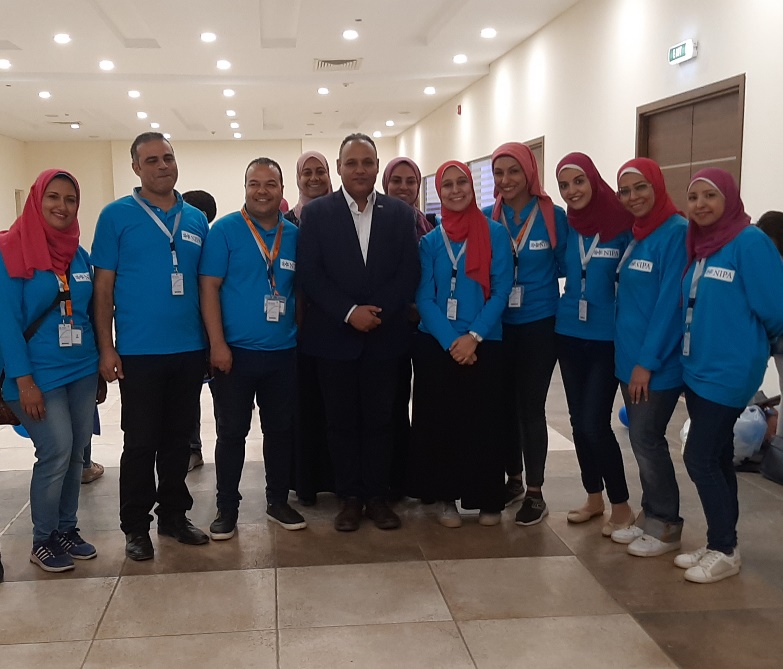 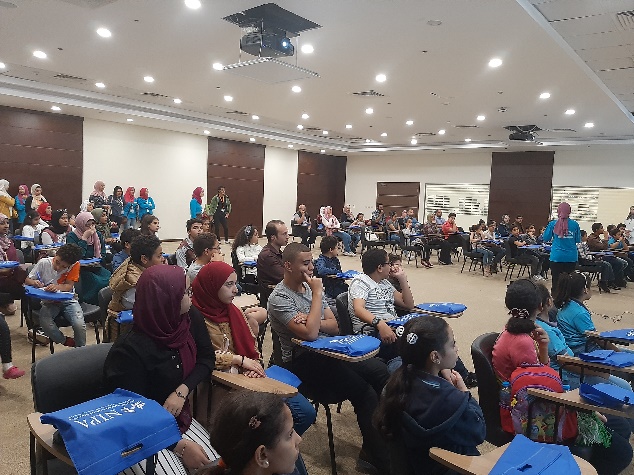 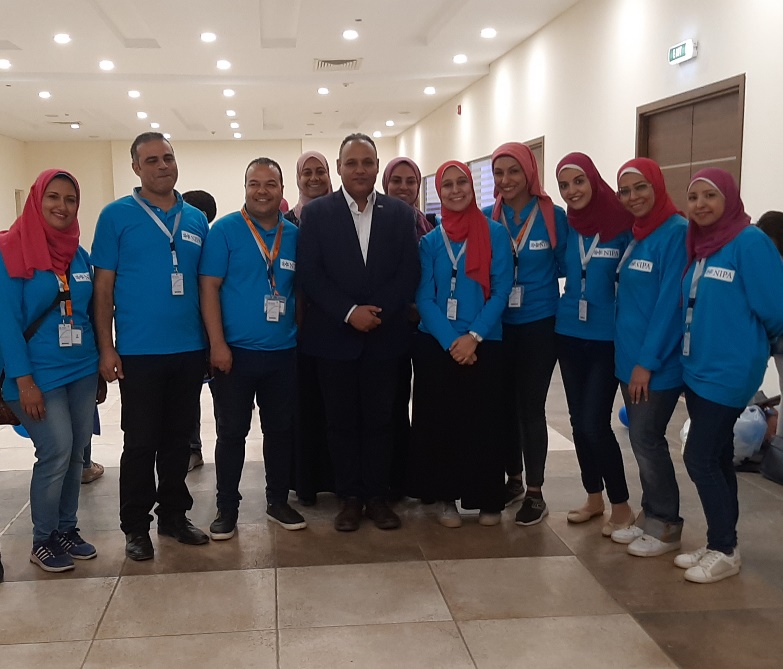 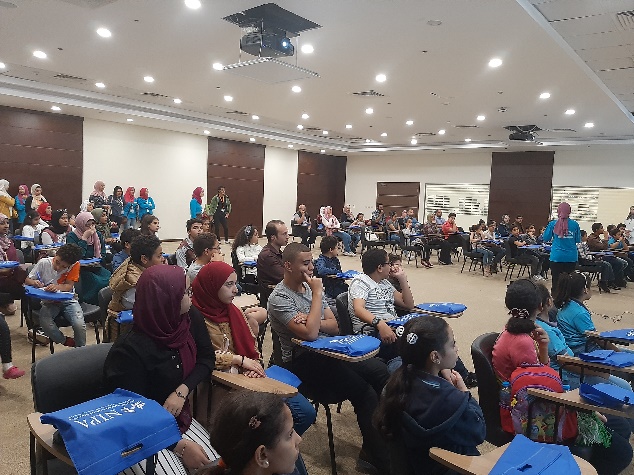 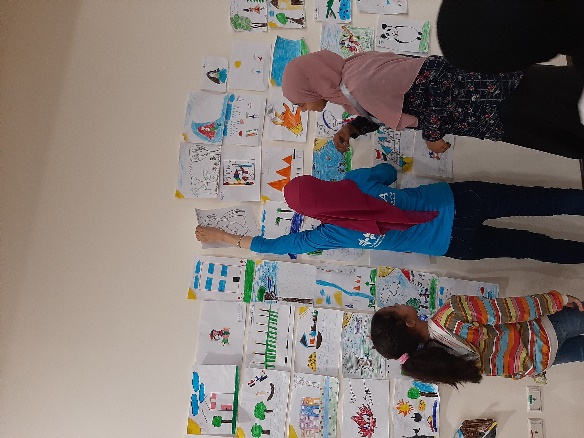 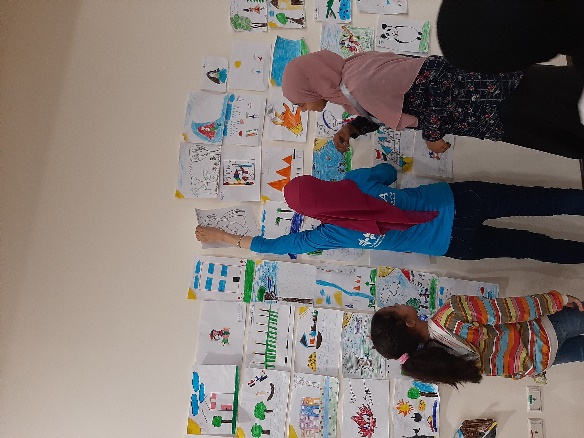 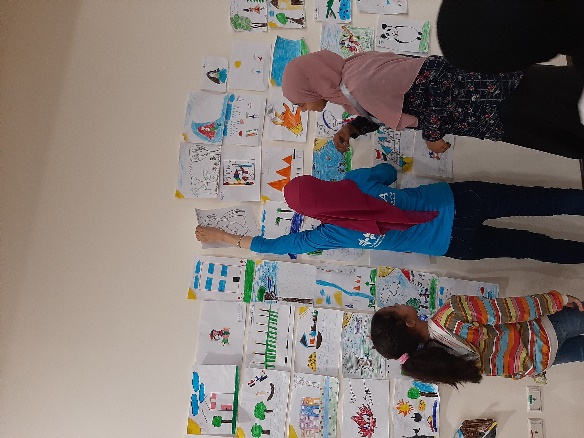 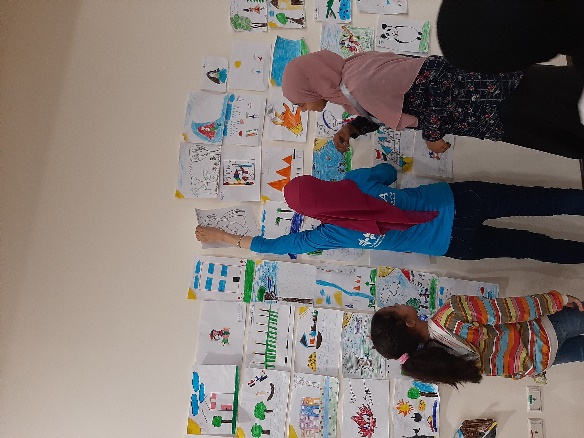 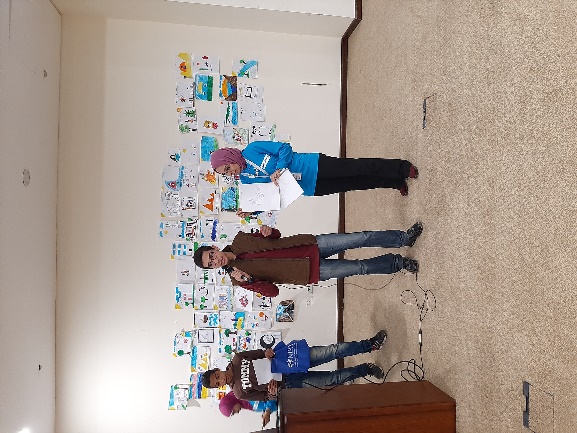 01
02
03
04
Mes de la ciencia (2020)
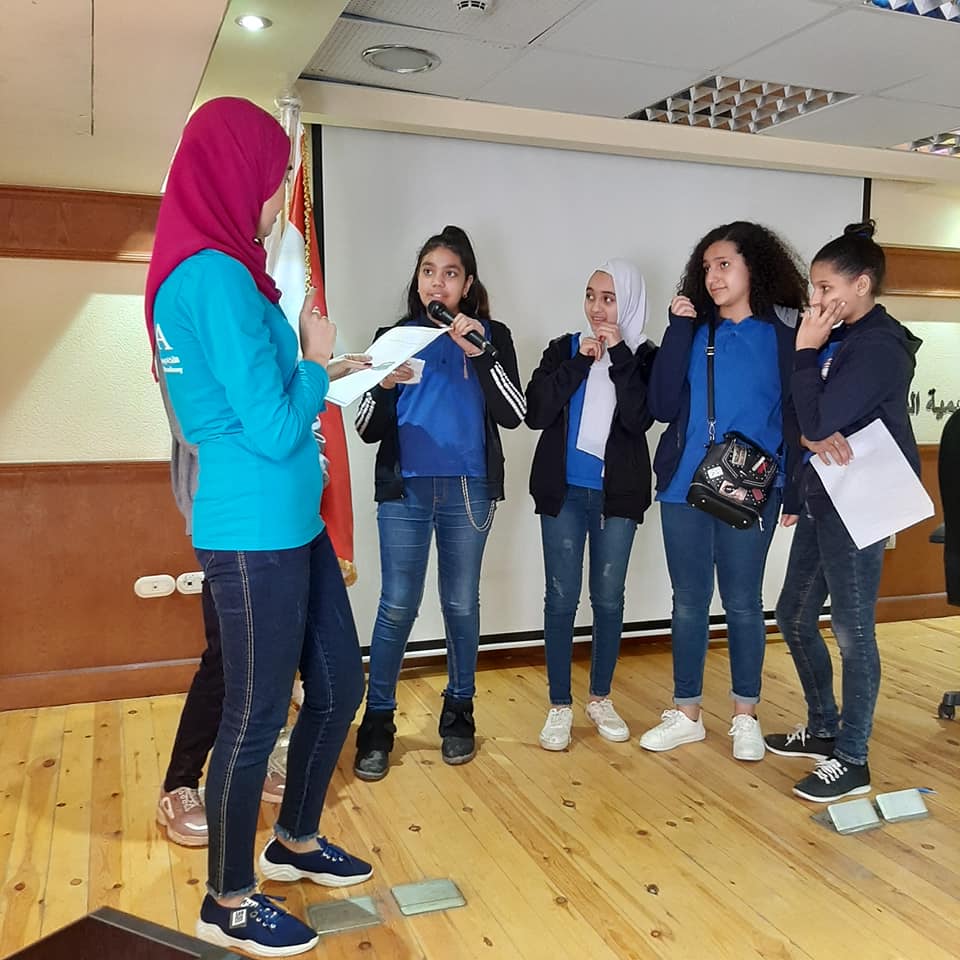 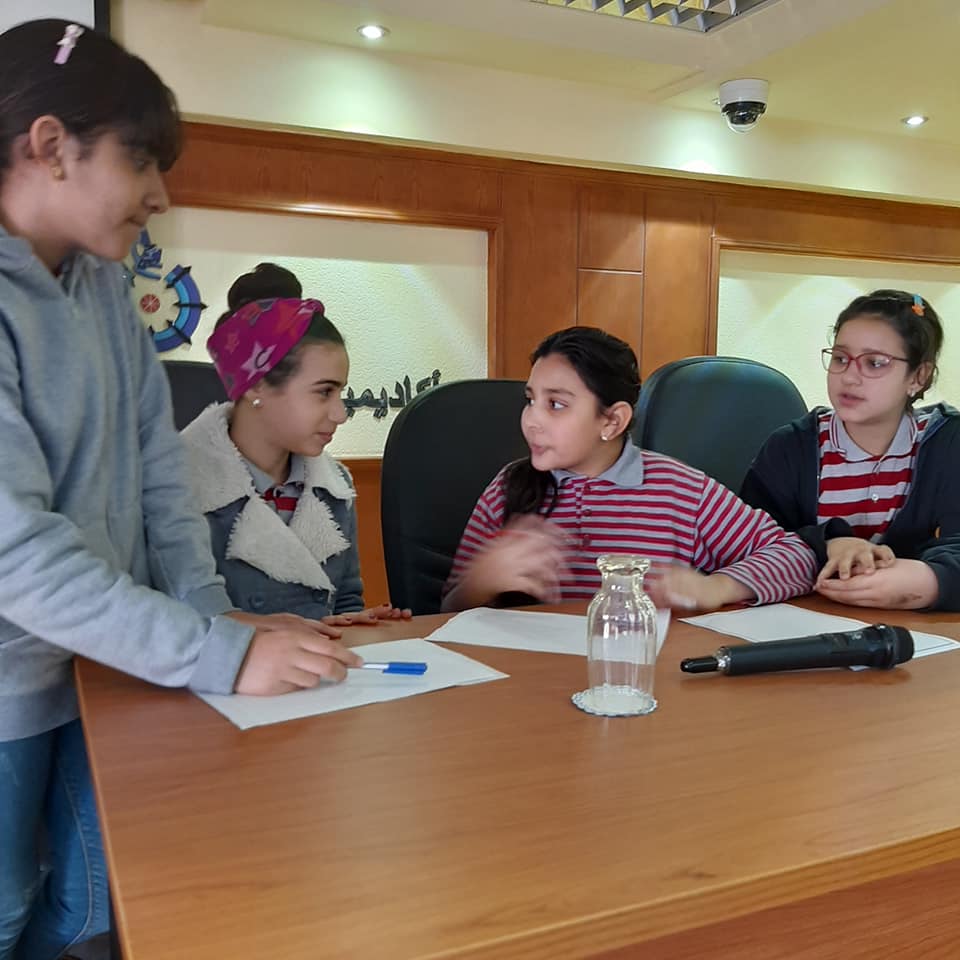 01
02
03
04
Campamento de ciencia (2021)
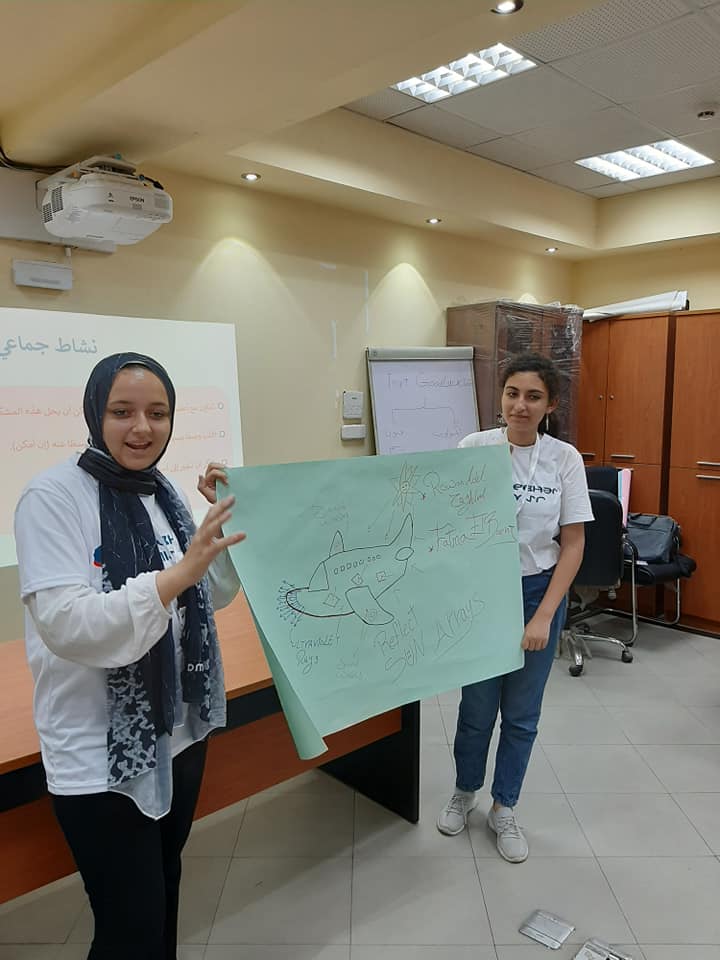 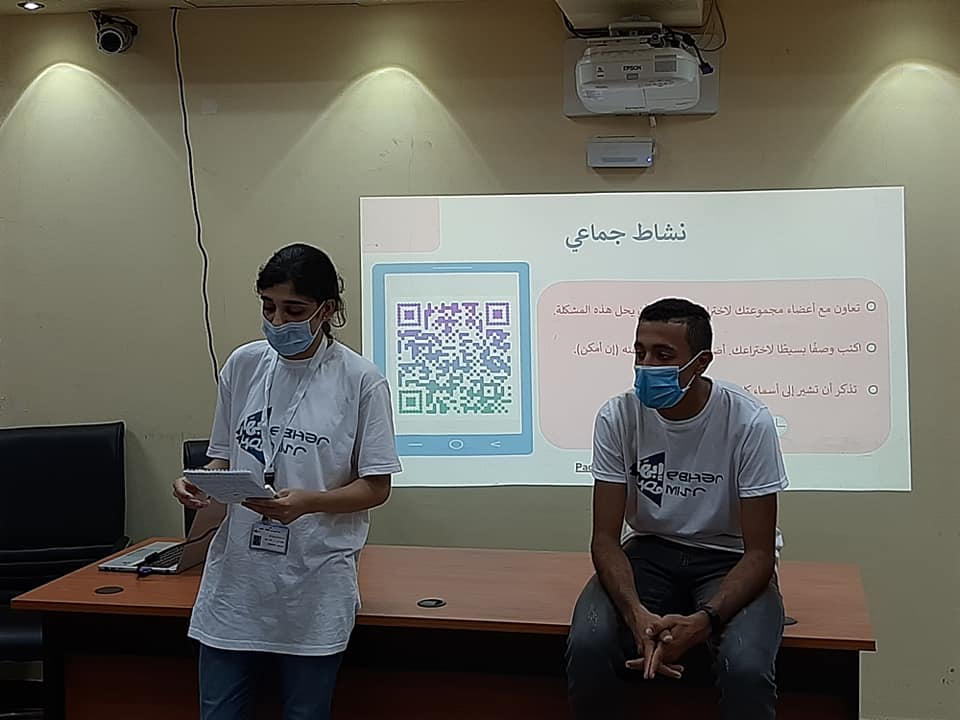 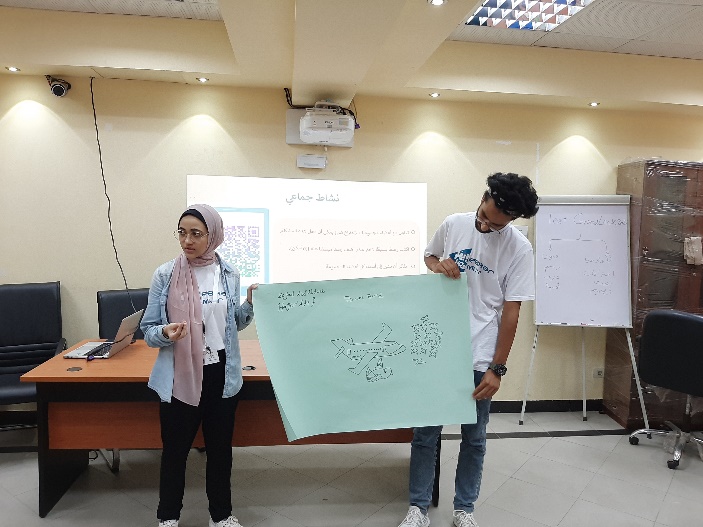 01
02
03
04
Personalización de la herramienta de la OMPI IP4Youth & Teachers
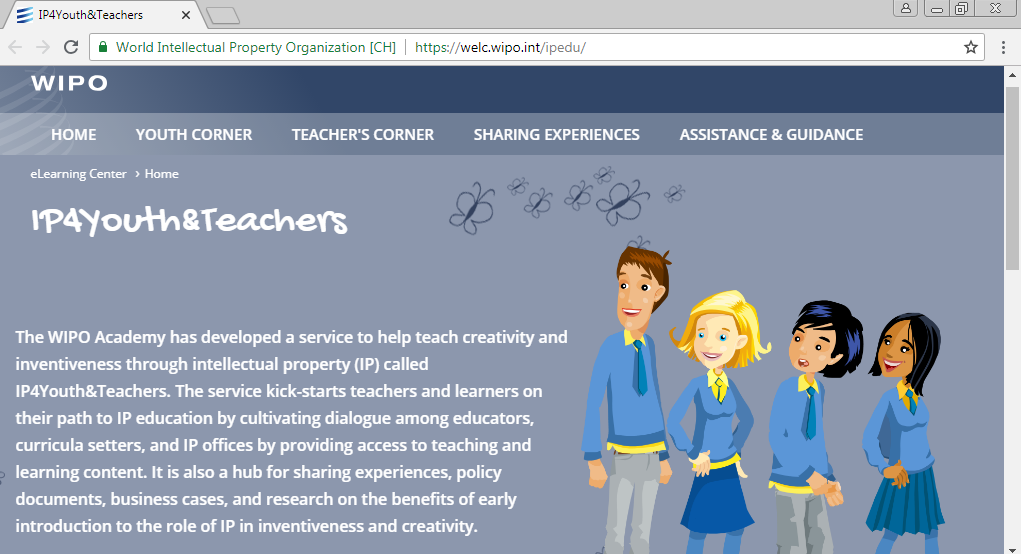 La Academia de la OMPI presentó la herramienta IP4Youth & Teachers en 2018.
01
02
03
04
Personalización de la herramienta de la OMPI IP4Youth and Teachers
Consiste en lecciones ludificadas sobre el derecho de autor, las patentes y las marcas.
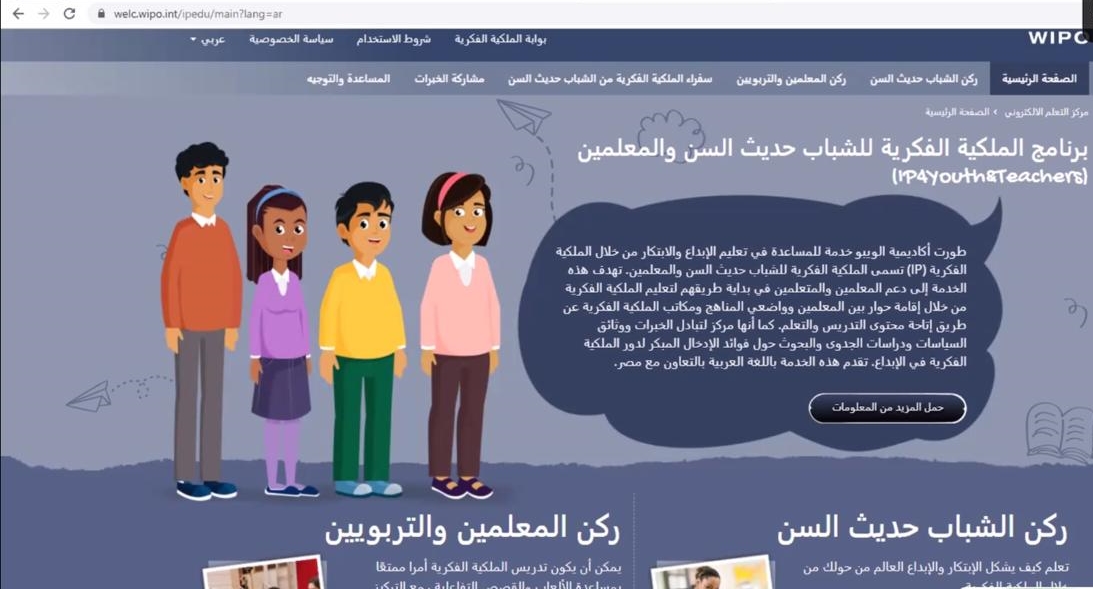 El contenido personalizado incluye nuevos personajes y ejemplos de la región árabe.
Esquina para los docentes
Esquina para los jóvenes
01
02
03
04
Espacio para los jóvenes
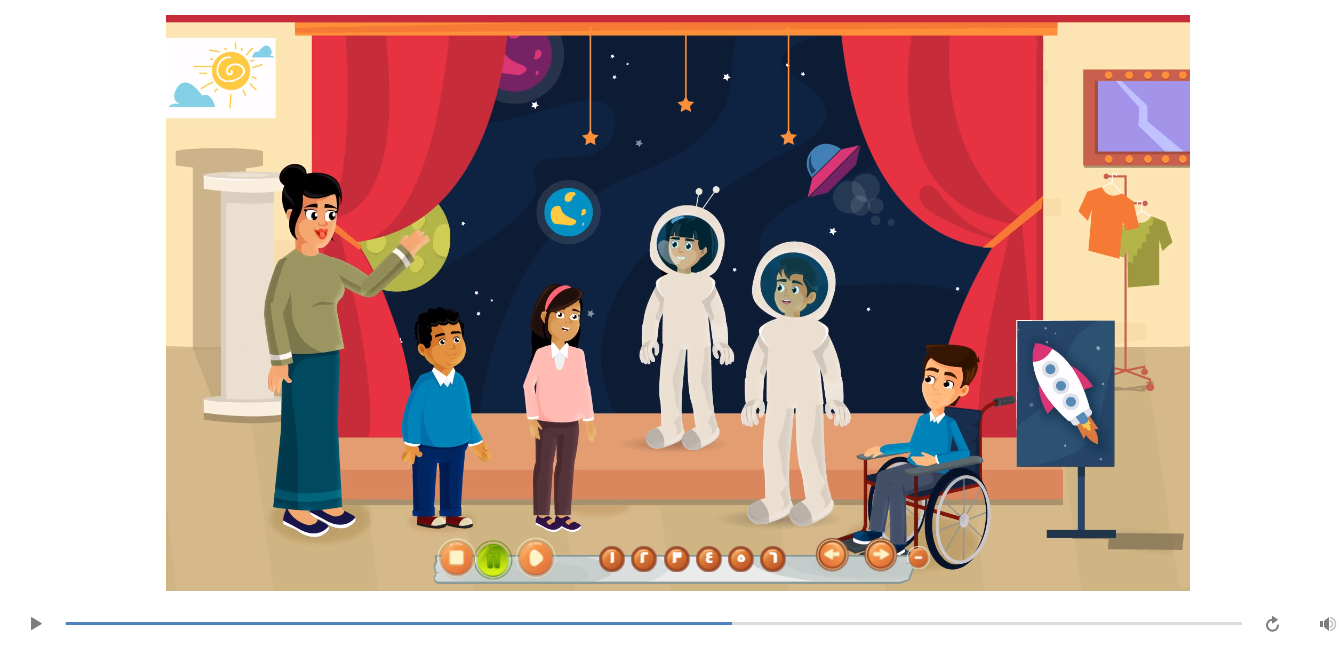 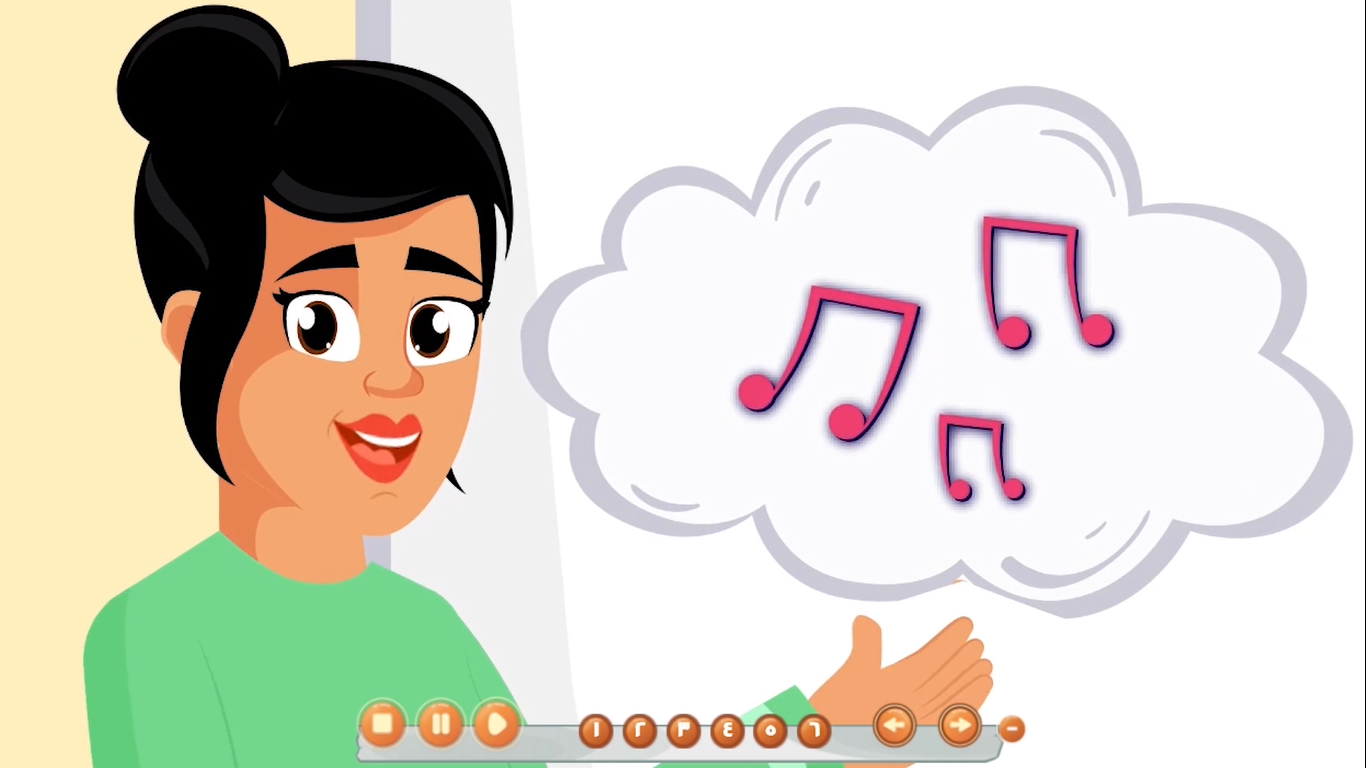 Vídeos y juegos
Diversas actividades
Evaluación final
Certificado
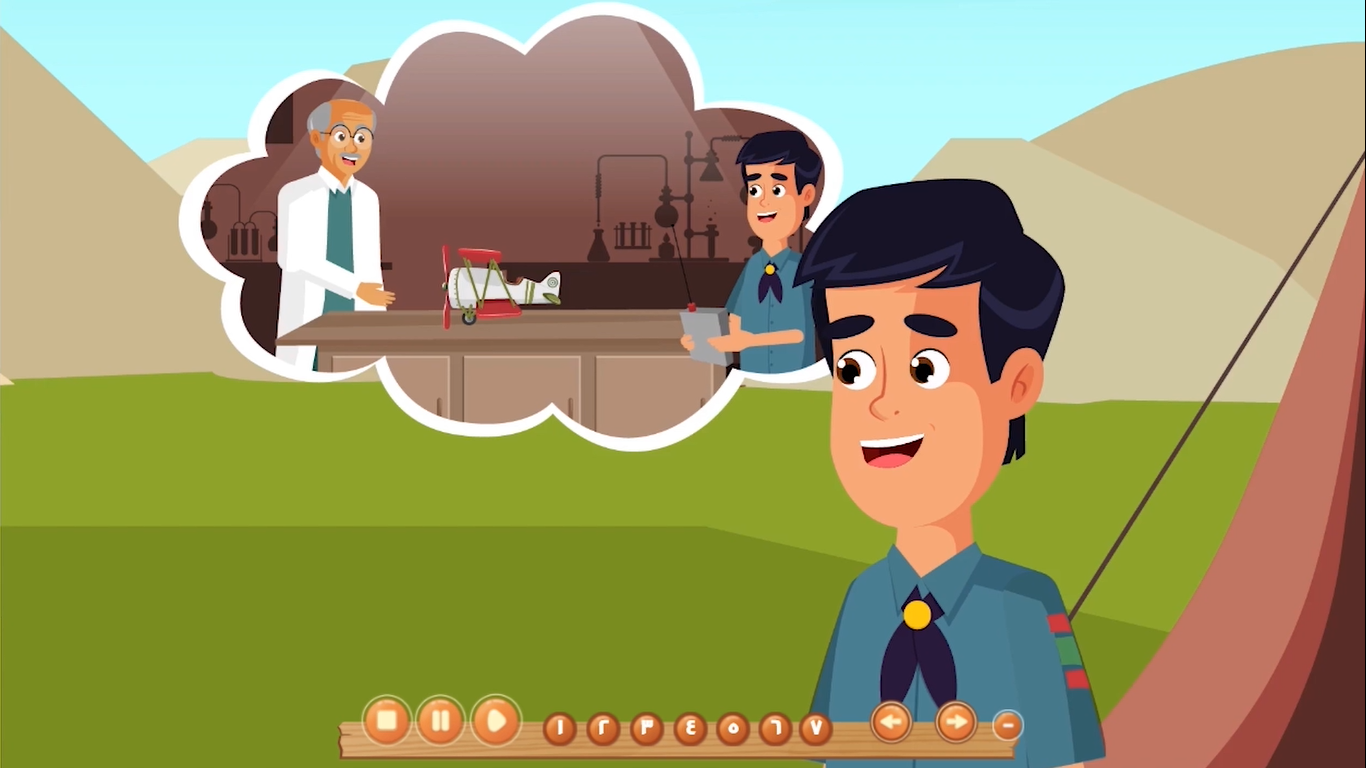 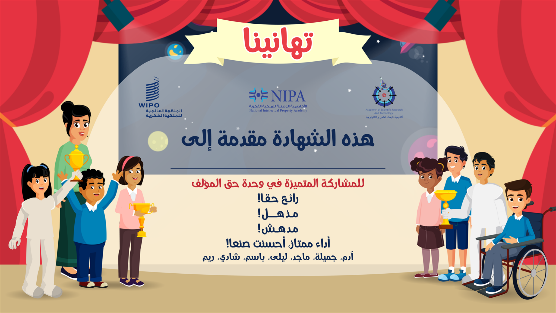 01
02
03
04
Espacio para los docentes
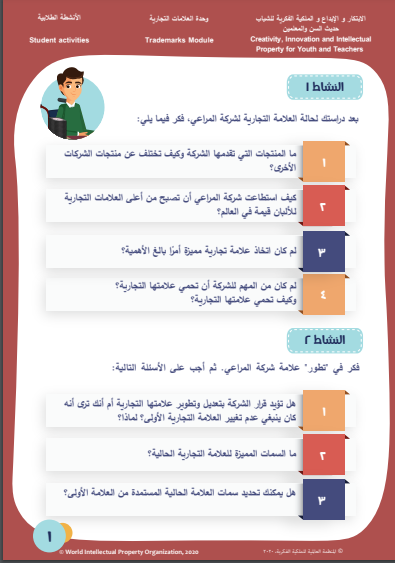 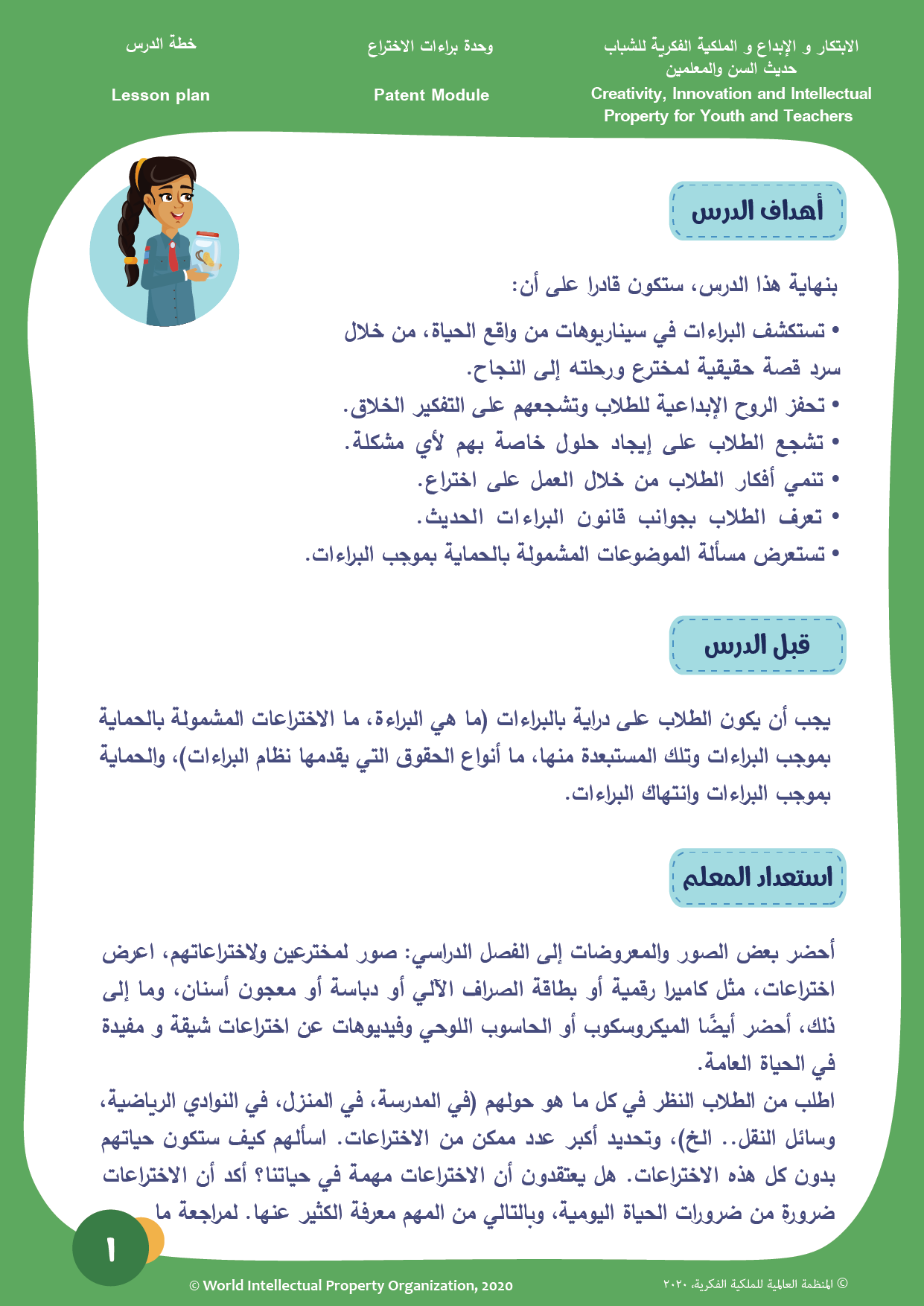 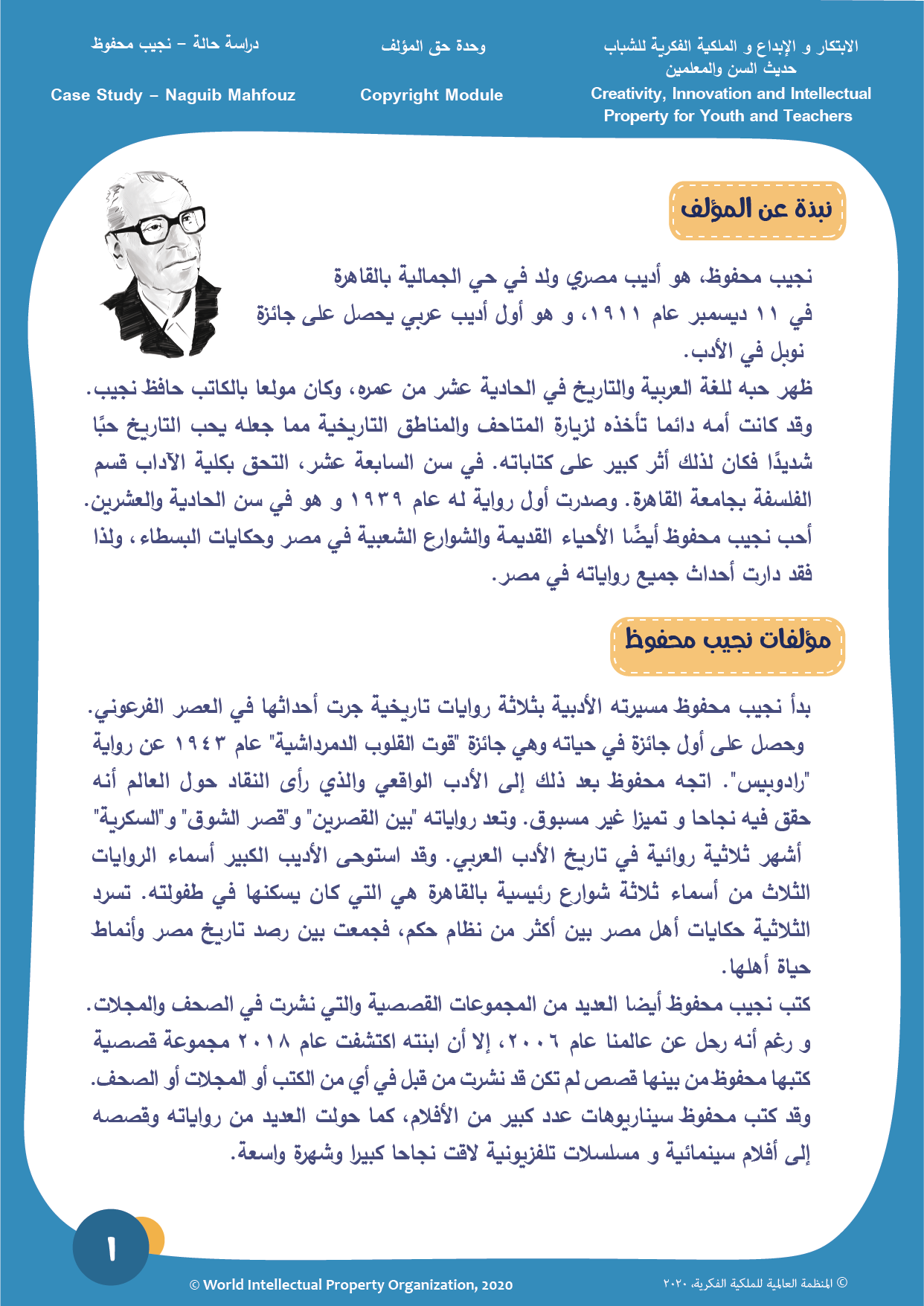 Estudios de caso 
Objetivos de aprendizaje
Planes de clase
Actividades para los alumnos
Ideas para docentes
01
02
03
04
Presentación de IP4Youth&Teachers en árabe
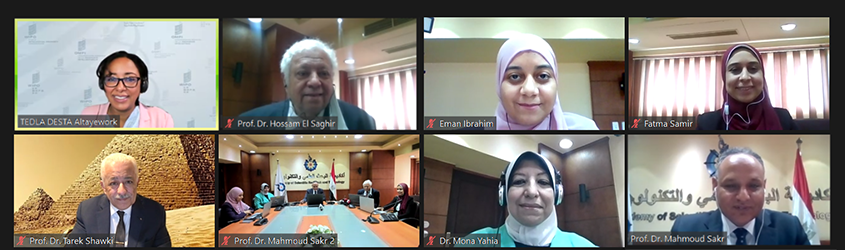 01
02
03
04
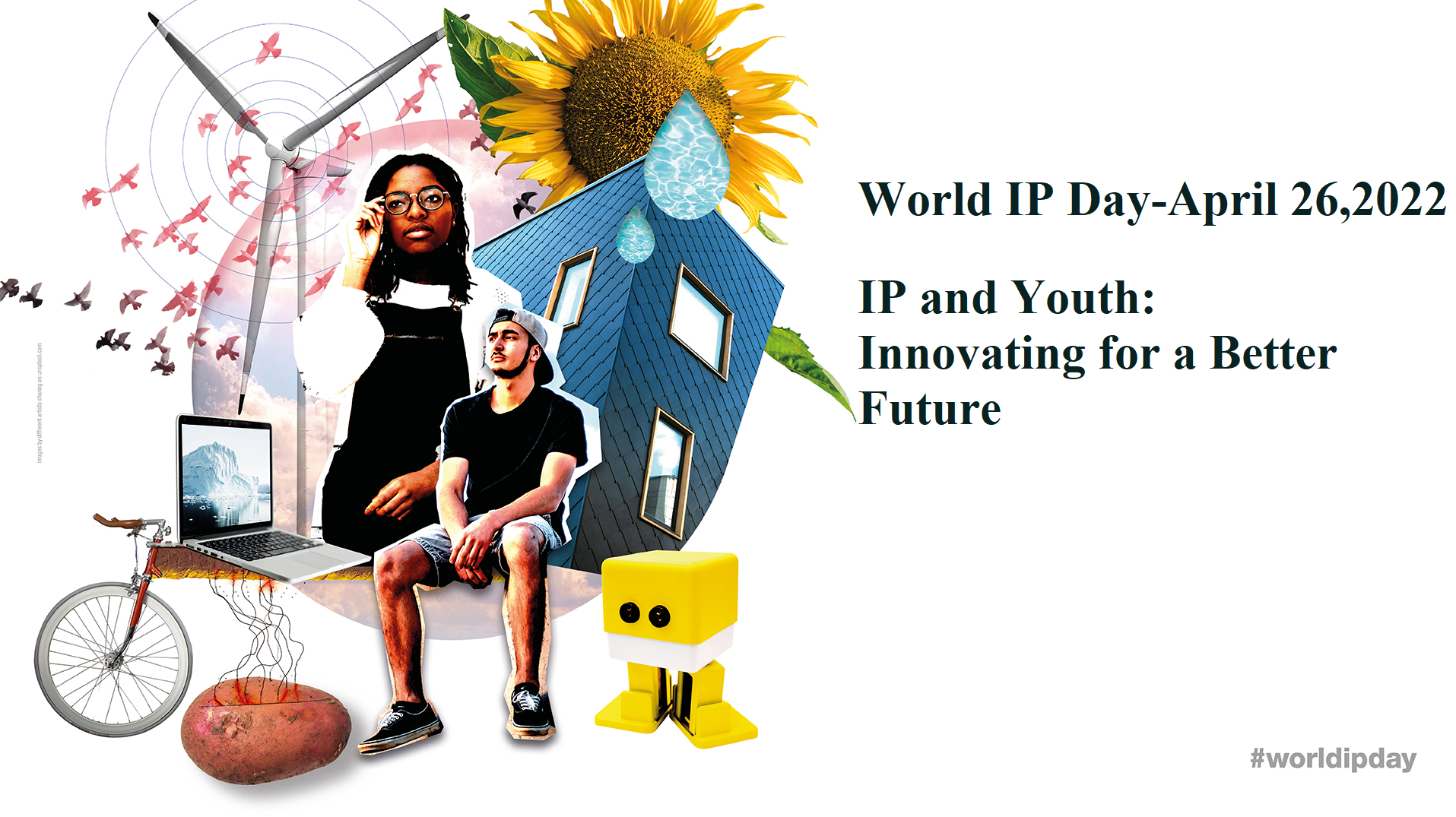 01
02
03
04
Joven especialista en PI
Joven especialista: Competencia de conocimiento sobre PI

Edad: 12 a 15 años

Requisito: haber asistido al curso IP4Youth en árabe, programa personalizado de la OMPI

Objetivos: alentar a los estudiantes a saber más sobre la PI
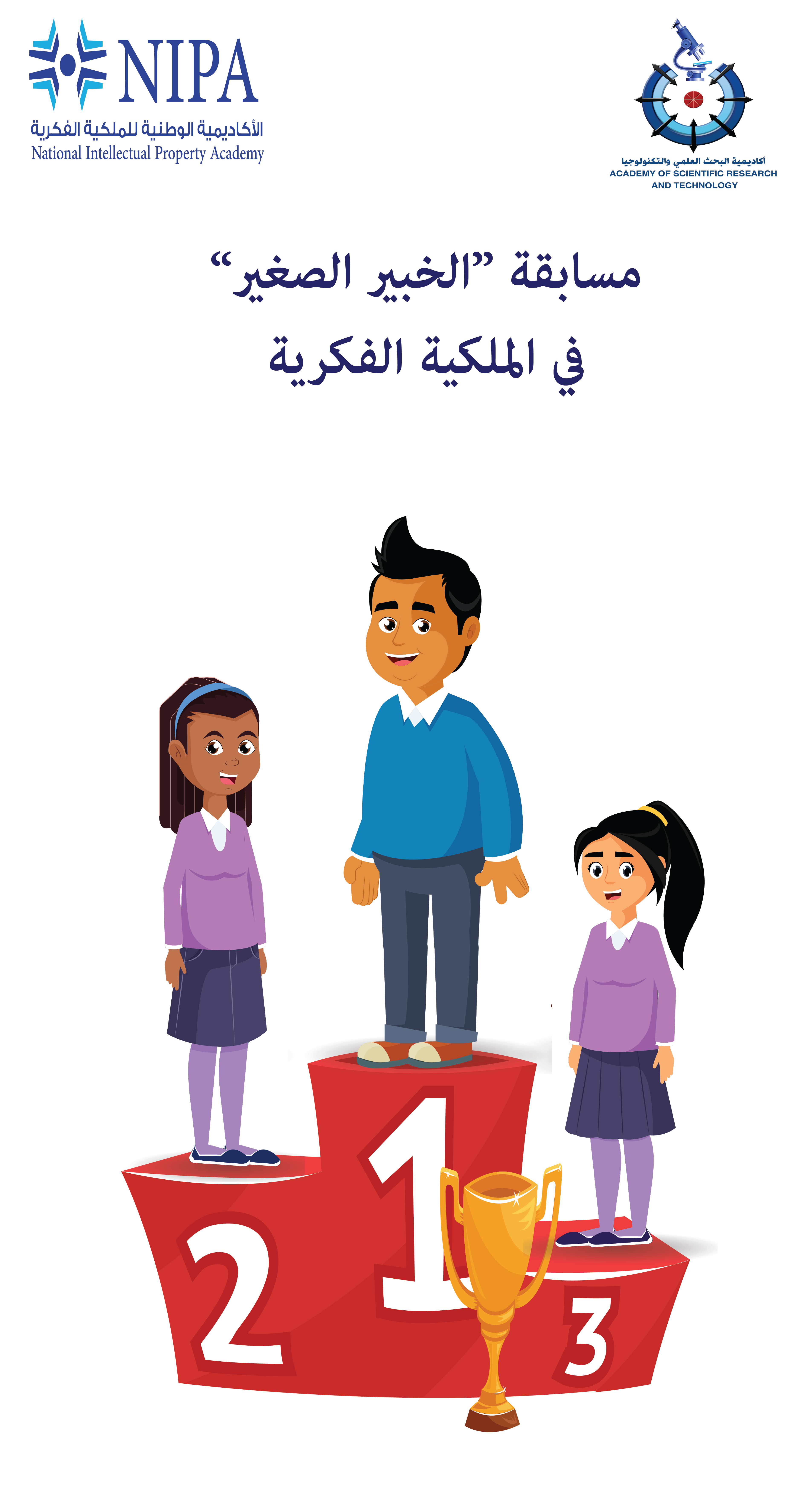 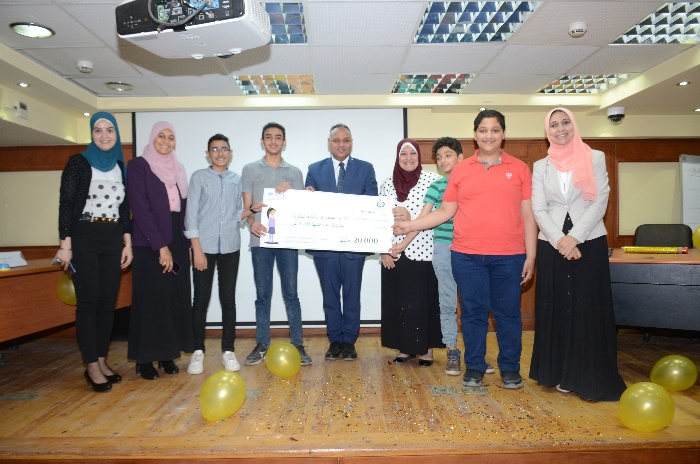 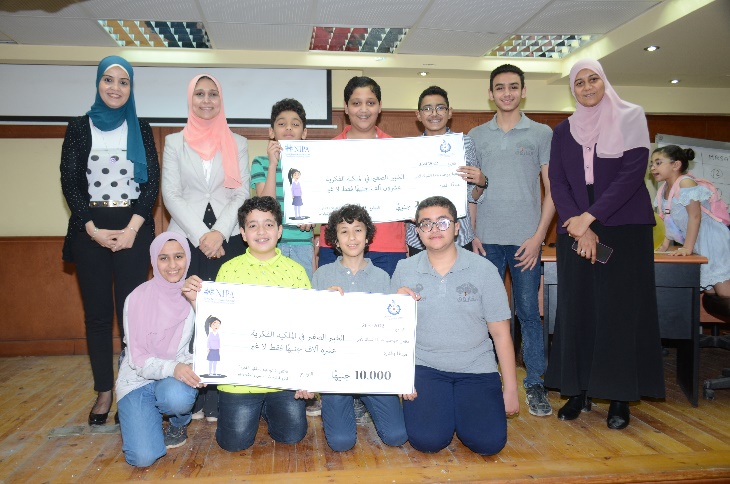 Actividades planificadas para jóvenes y docentes
Gracias